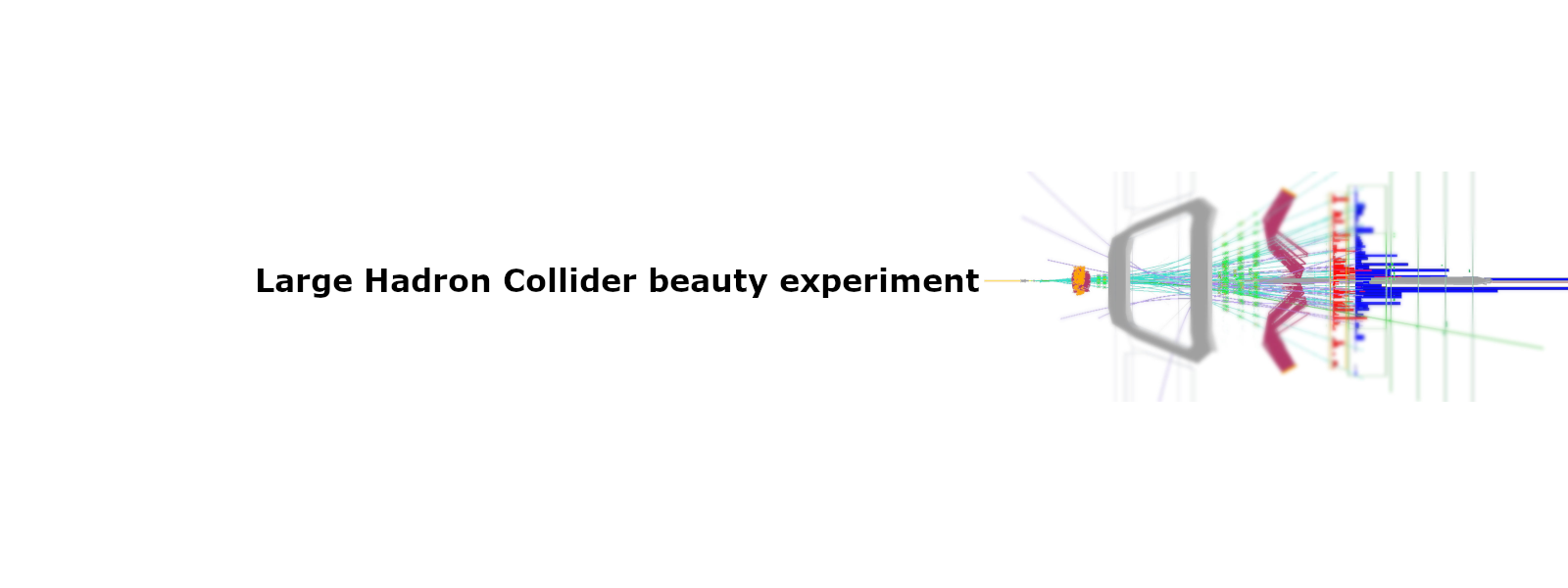 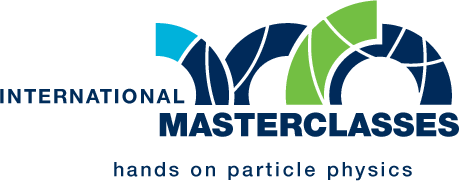 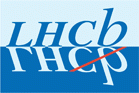 Introduction to the LHCb Masterclass exercise

David Hutchcroft
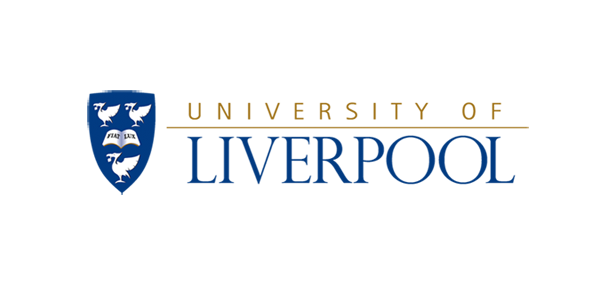 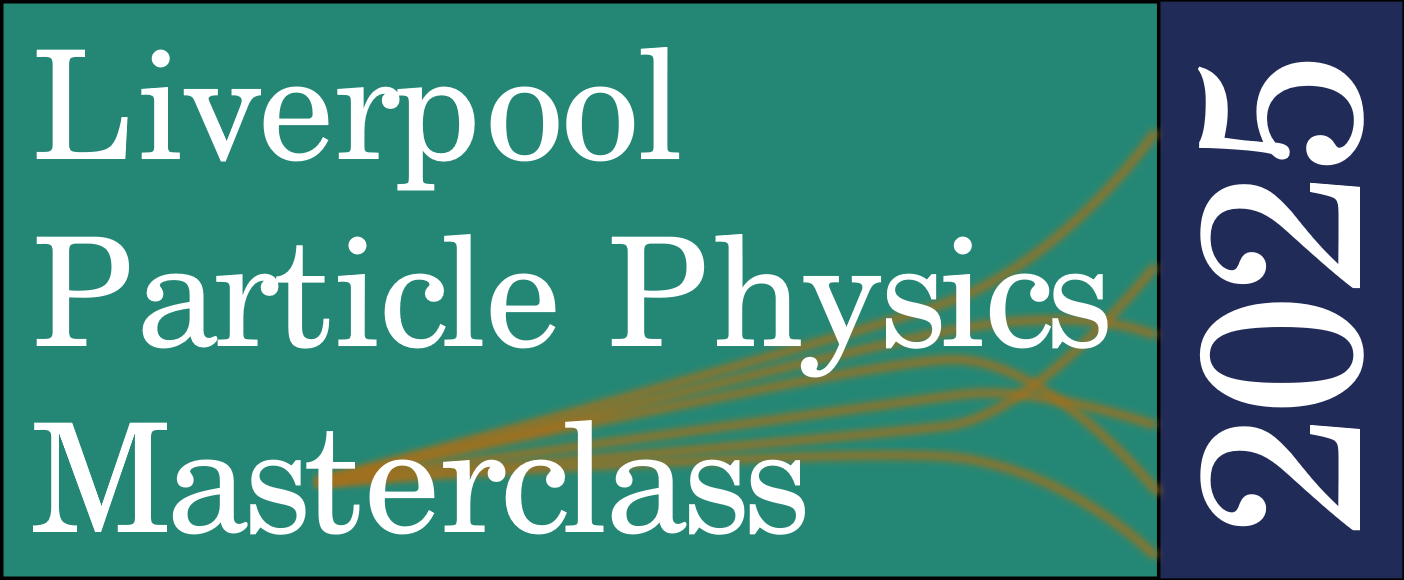 Introduction
Here I will

Briefly motivate why these exercises are interesting

Explain what the LHCb detector is

Explain the data format

Give you some starting point for performing the exercises
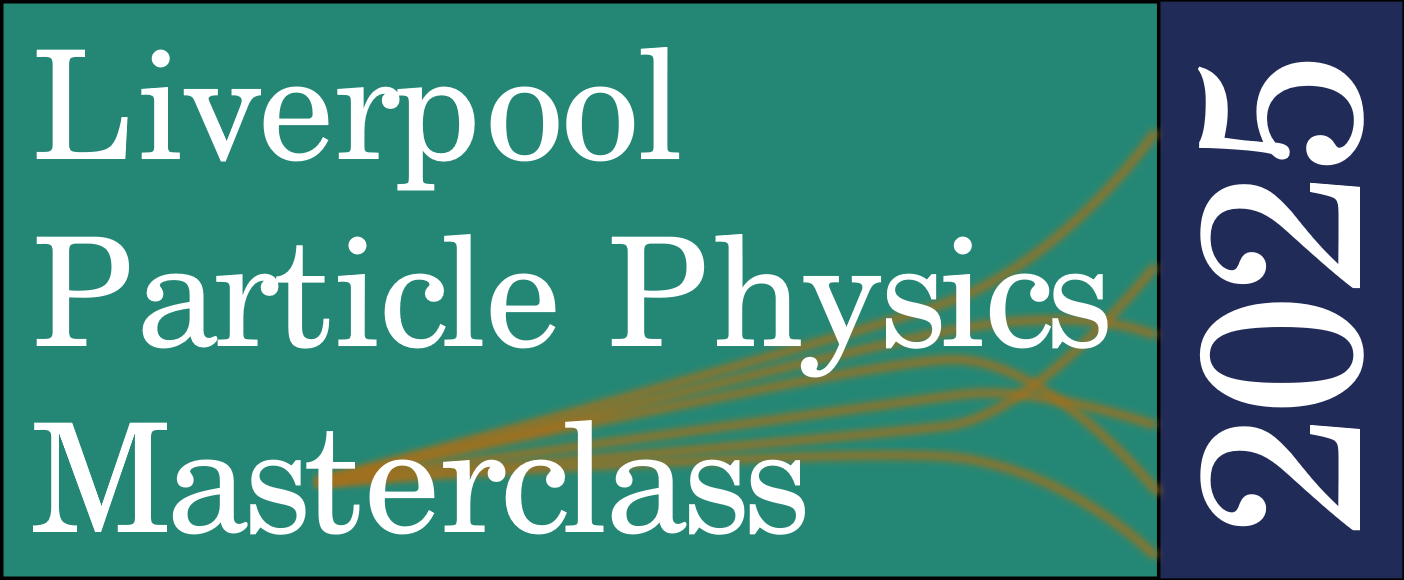 2
What will you be measuring today?
D0 meson
Up
antiquark
Charm quark
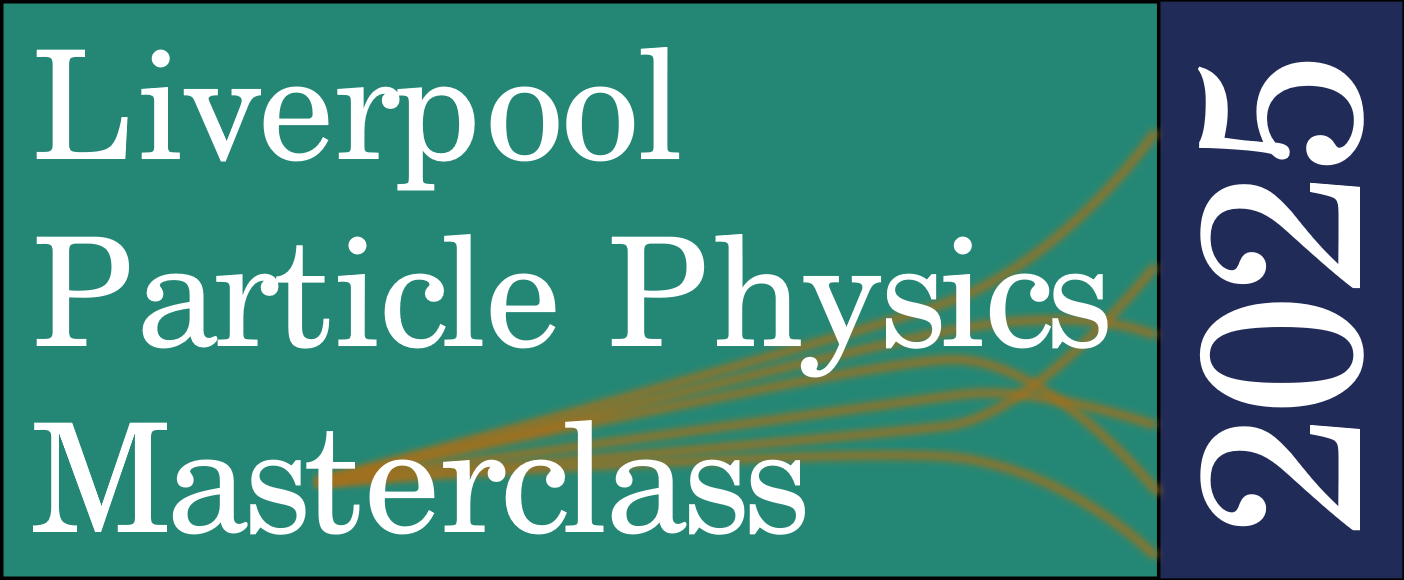 3
What kind of particles are there?
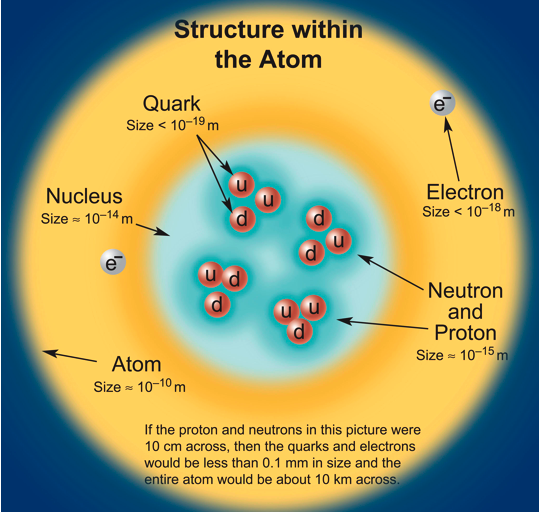 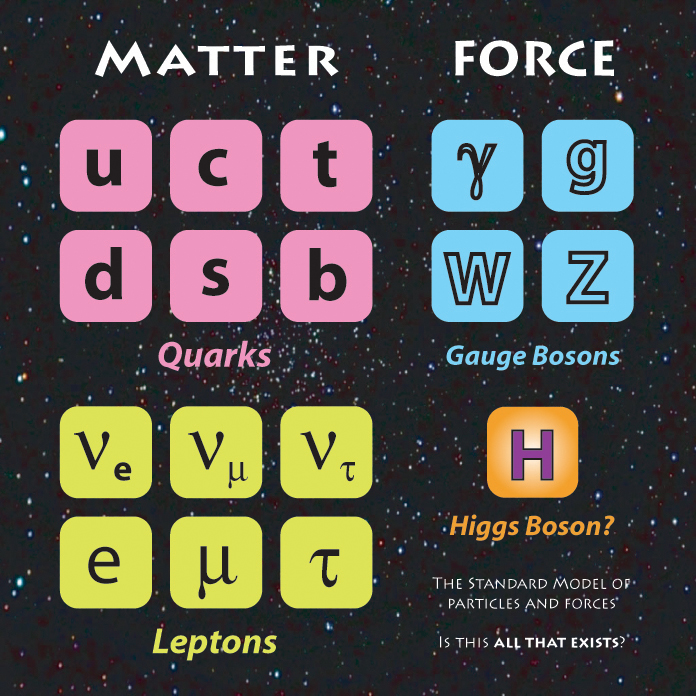 There are a small number of fundamental particles.
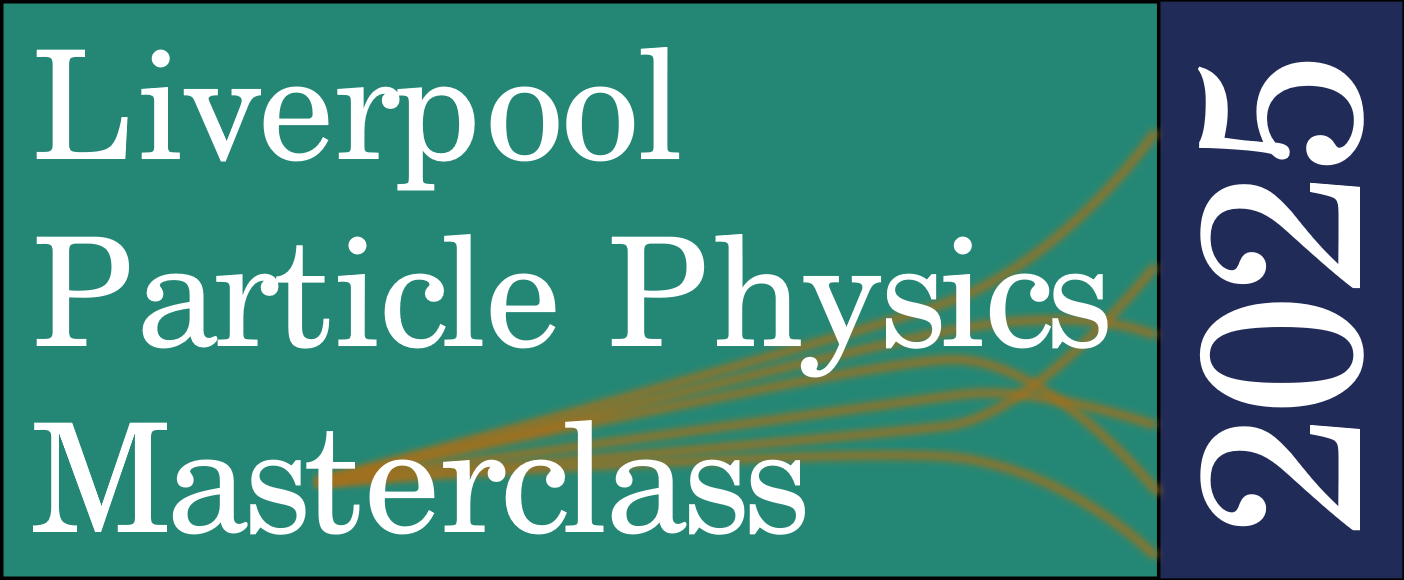 Quarks cluster into very small pairs or triplets
4
What do quarks form?
Meson
Baryon
quark
quark
quark
antiquark
quark
Two different kinds of combinations : quark-antiquark, or three (anti)quarks. 

Antiparticles have opposite charges to the corresponding particles, otherwise they are supposed to interact in the same way. Most particles have a corresponding antiparticle (but sometimes a particle is its own antiparticle).
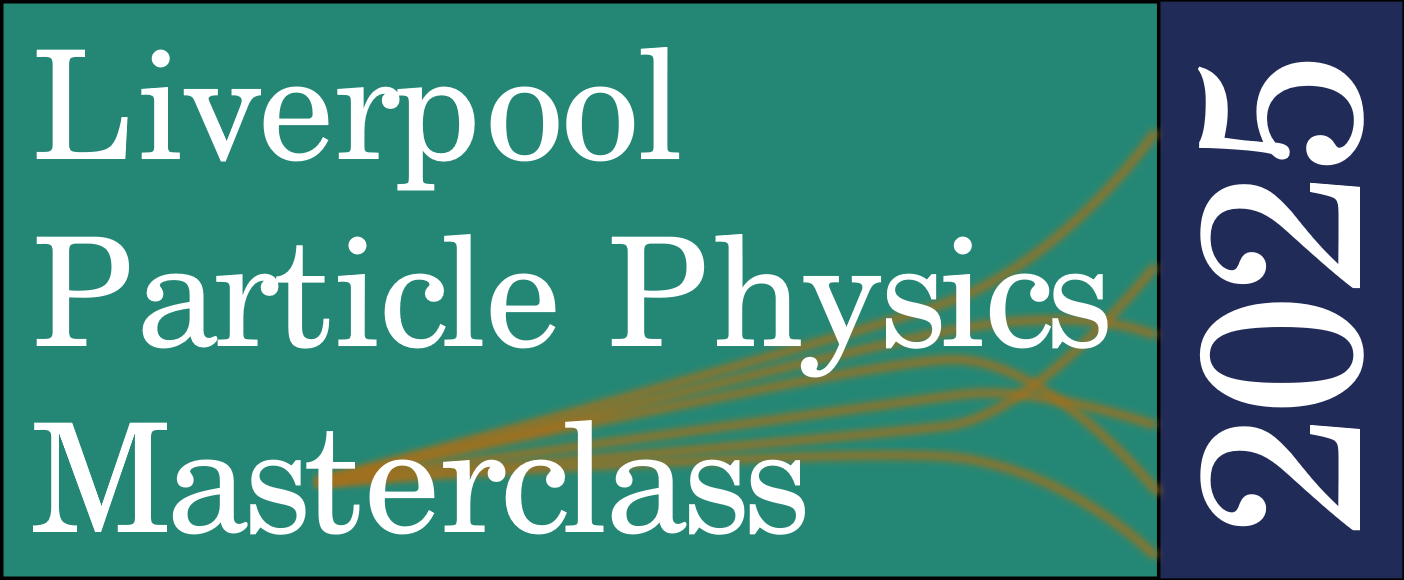 5
What are some typical particle lifetimes?
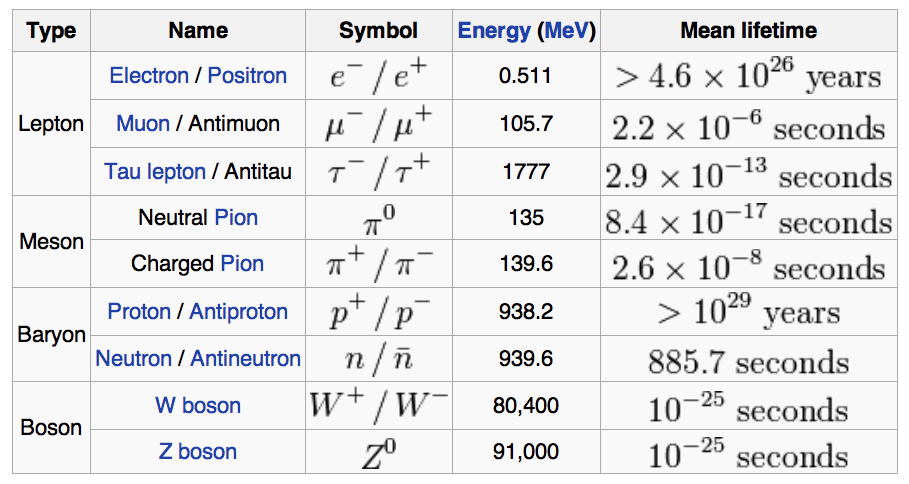 “Intermediate” decay lifetimes can be seen in particle detectors
Wikipedia: Almost all knowledge is here (some is even true)
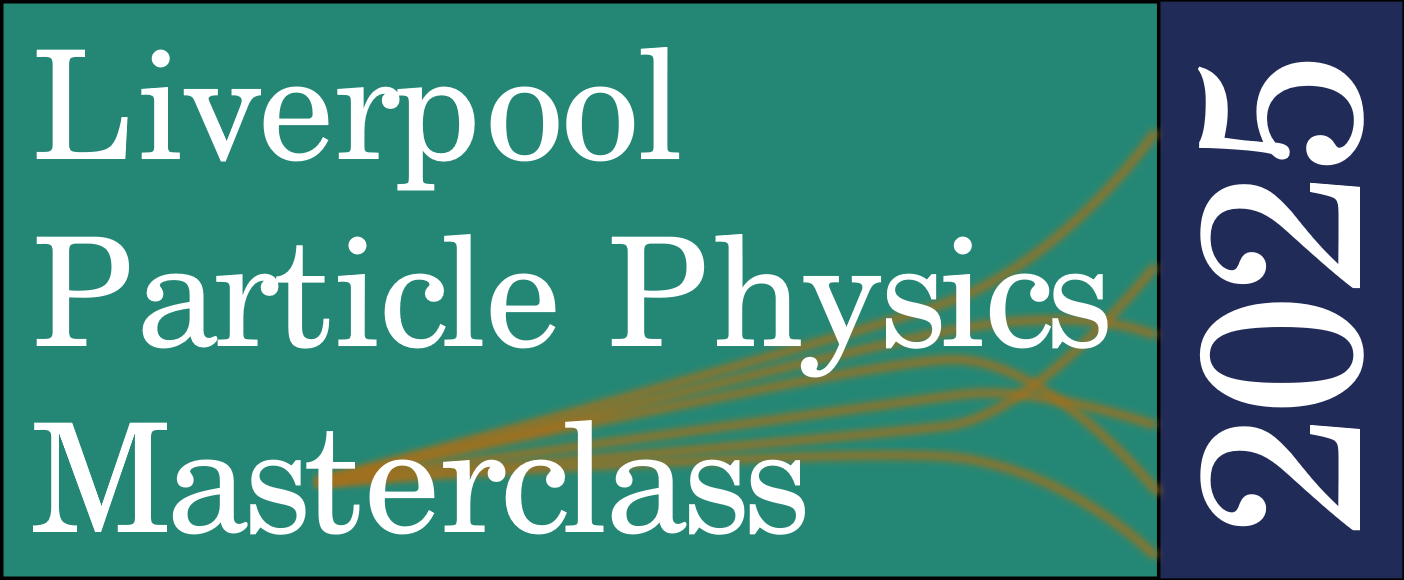 6
What can we detect?
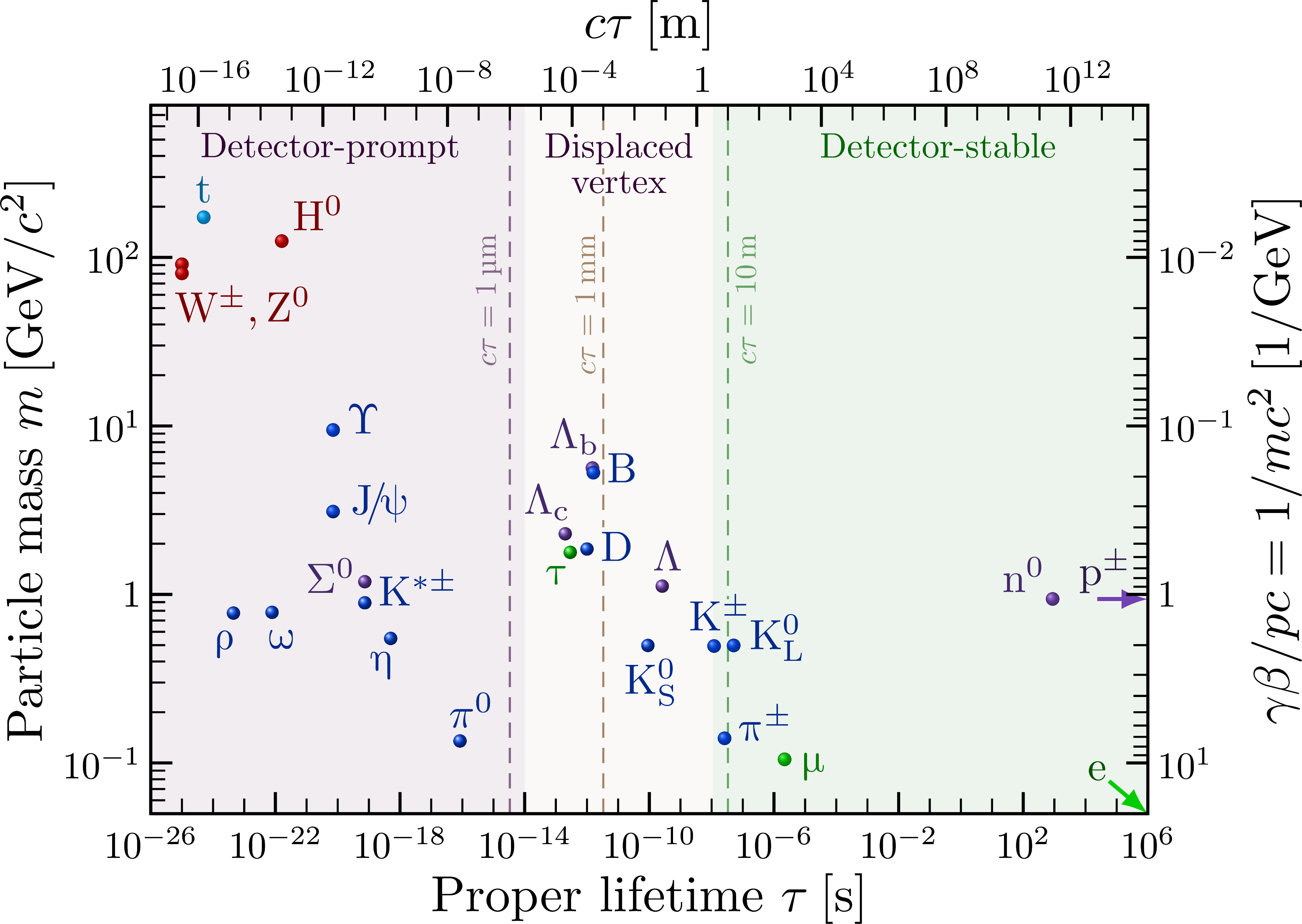 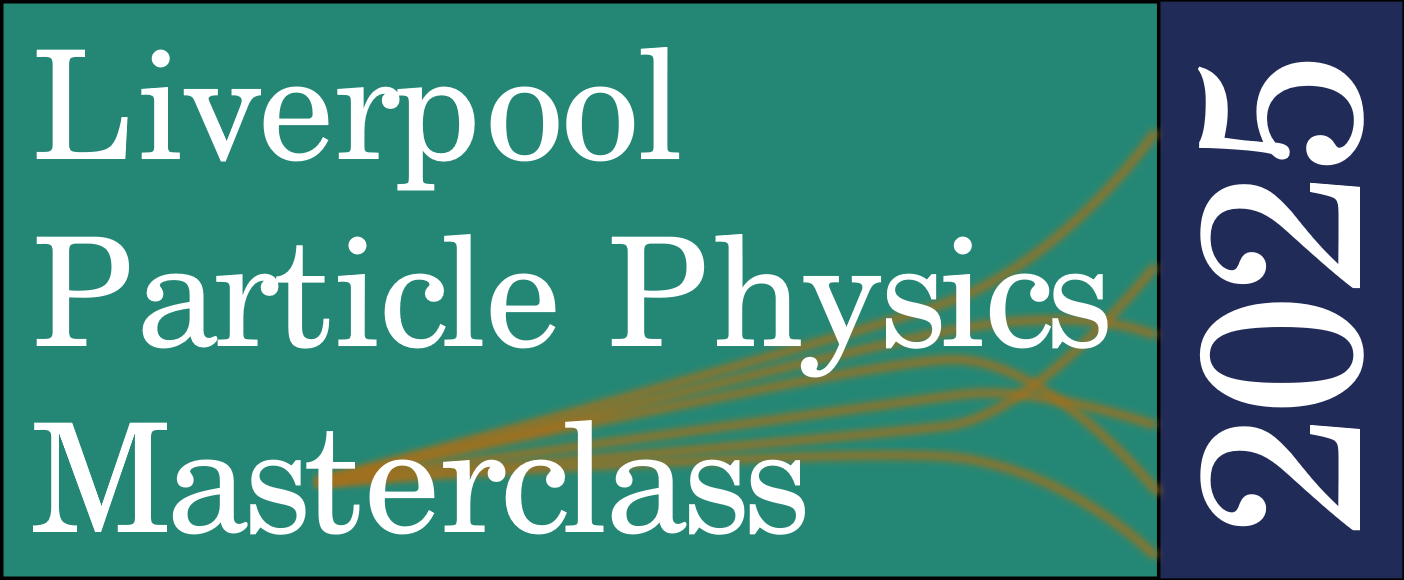 7
How do we measure a short lifetime?
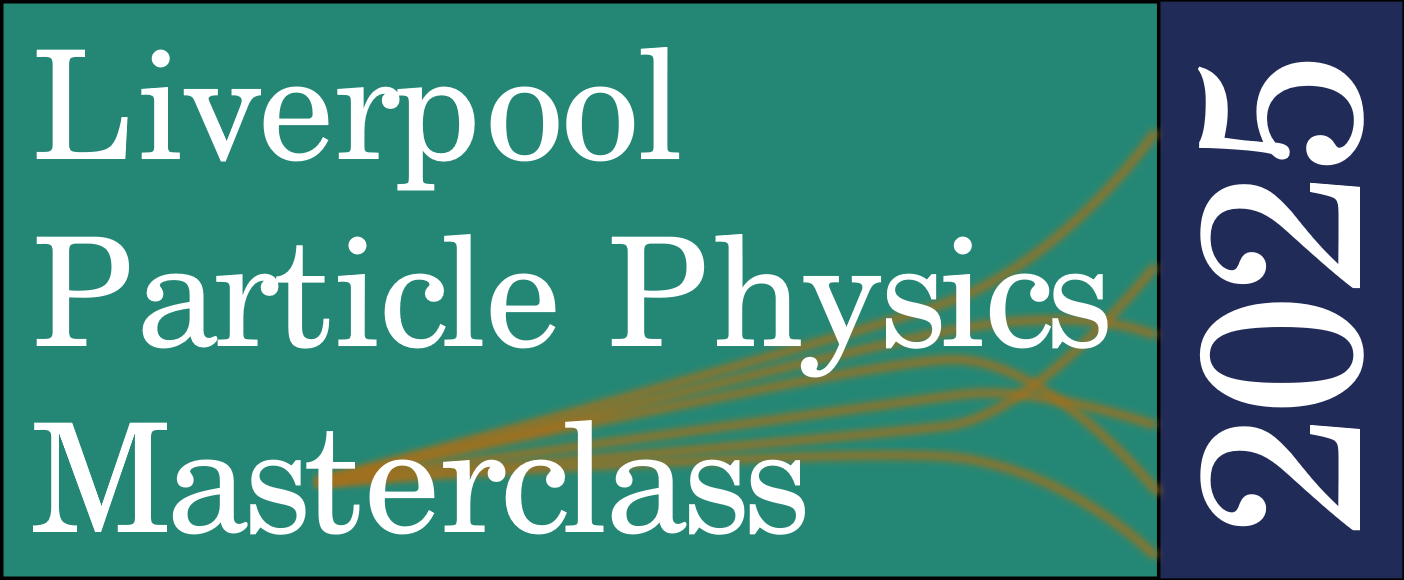 8
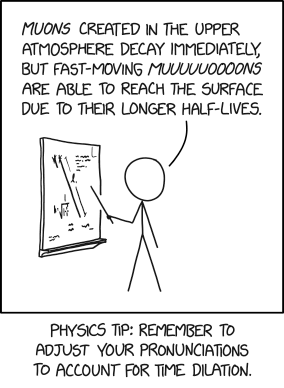 Cosmic rays
If you hold your hand out flat about 25 muons go through it every second

You can see the effects in our cloud chamber in the CTL atrium, the electrons knocked loose by the muons leave trails of droplets.
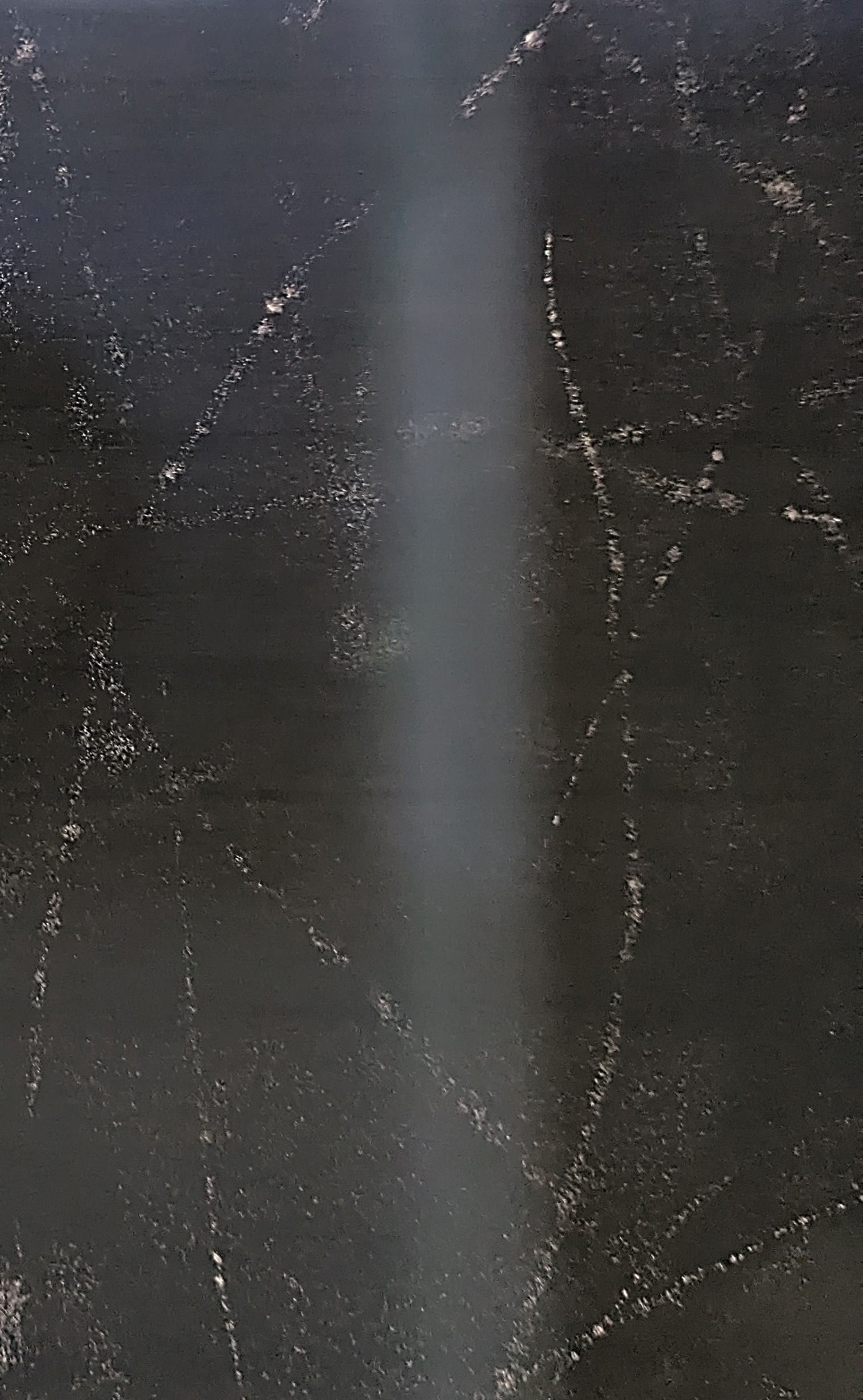 Update: I’ve been banned from the physics department for the way I pronounce “Doppler effect.”
https://xkcd.com/3043
9
So why is the D0 special?
D0 meson
Up
antiquark
Charm quark
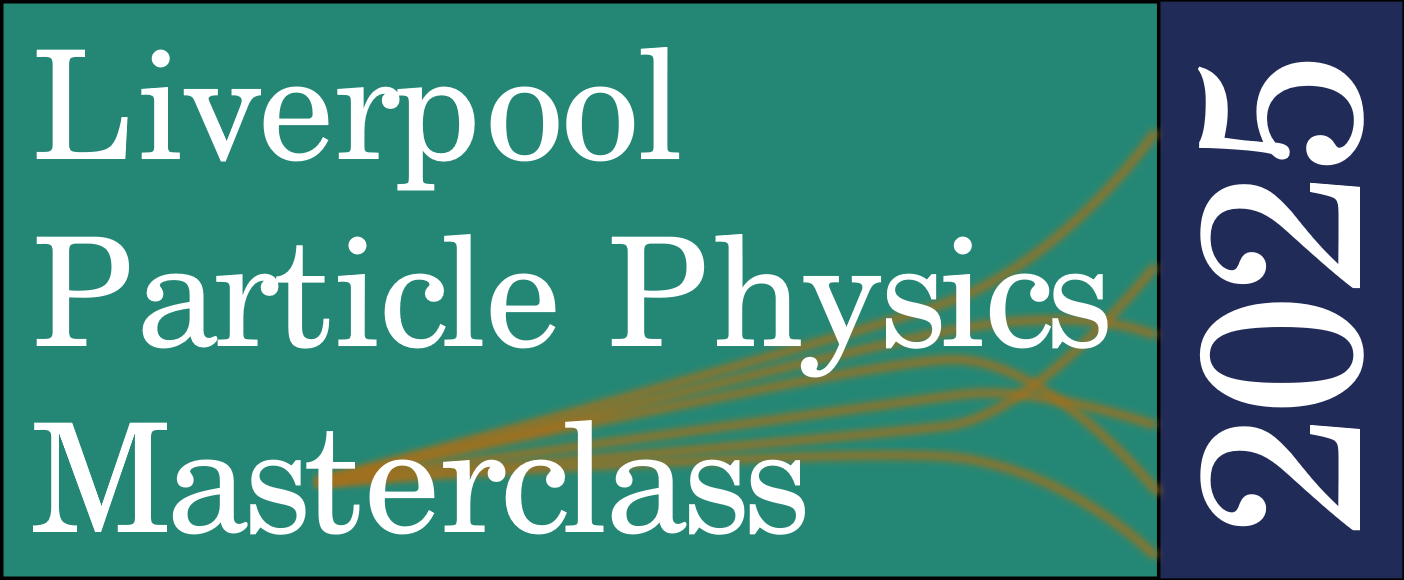 10
So why is the D0 special?
anti-D0 meson
Up
quark
Charm antiquark
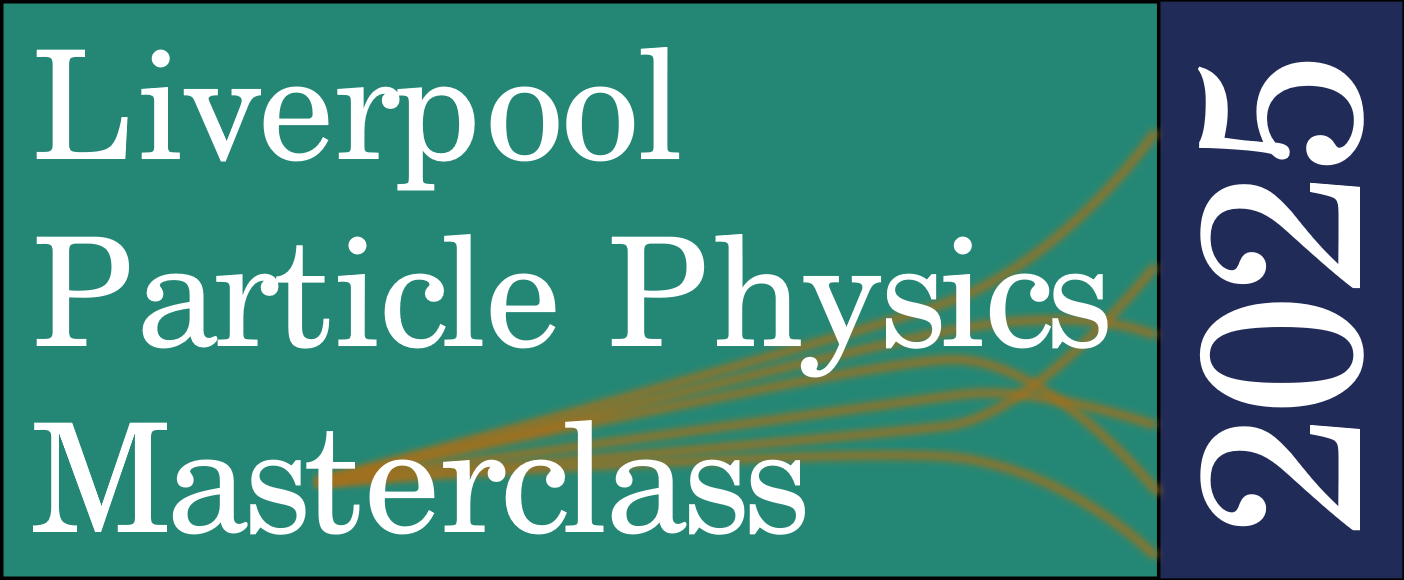 11
So why is the D0 special?
D0 meson
Up
antiquark
Charm quark
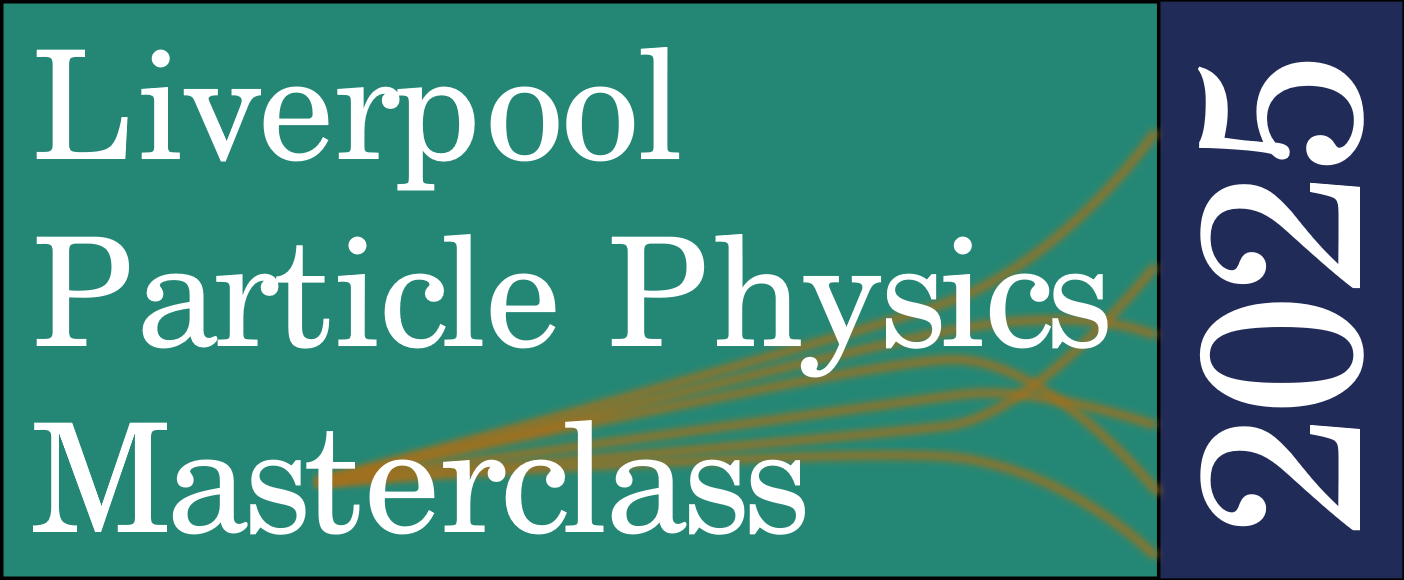 12
It oscillates!
anti-D0 meson
Up
quark
Charm antiquark
The D0 is a neutral particle : it can oscillate between matter and antimatter before decaying!
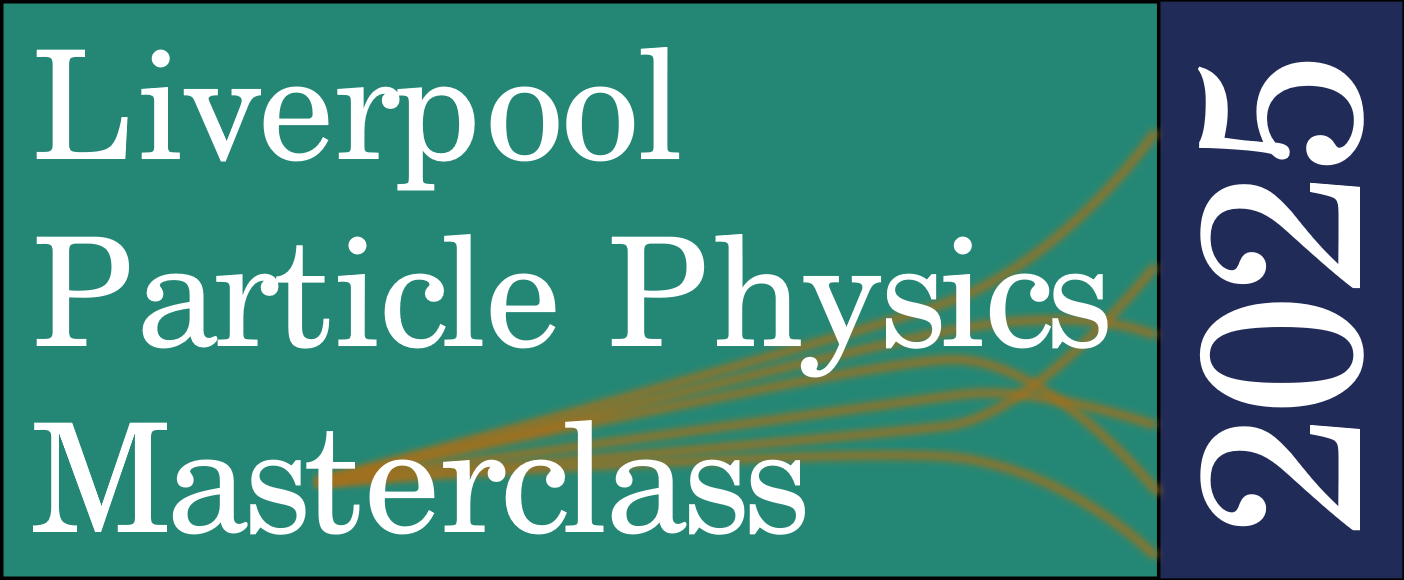 13
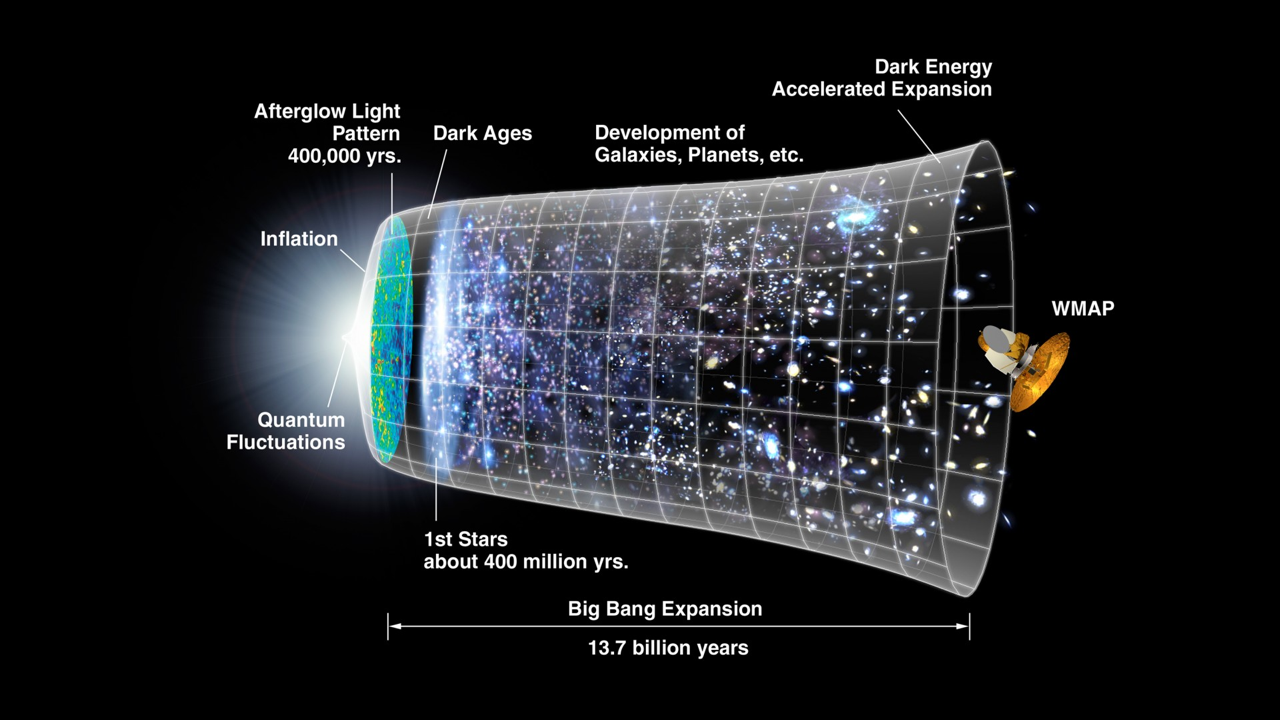 Why does antimatter matter?
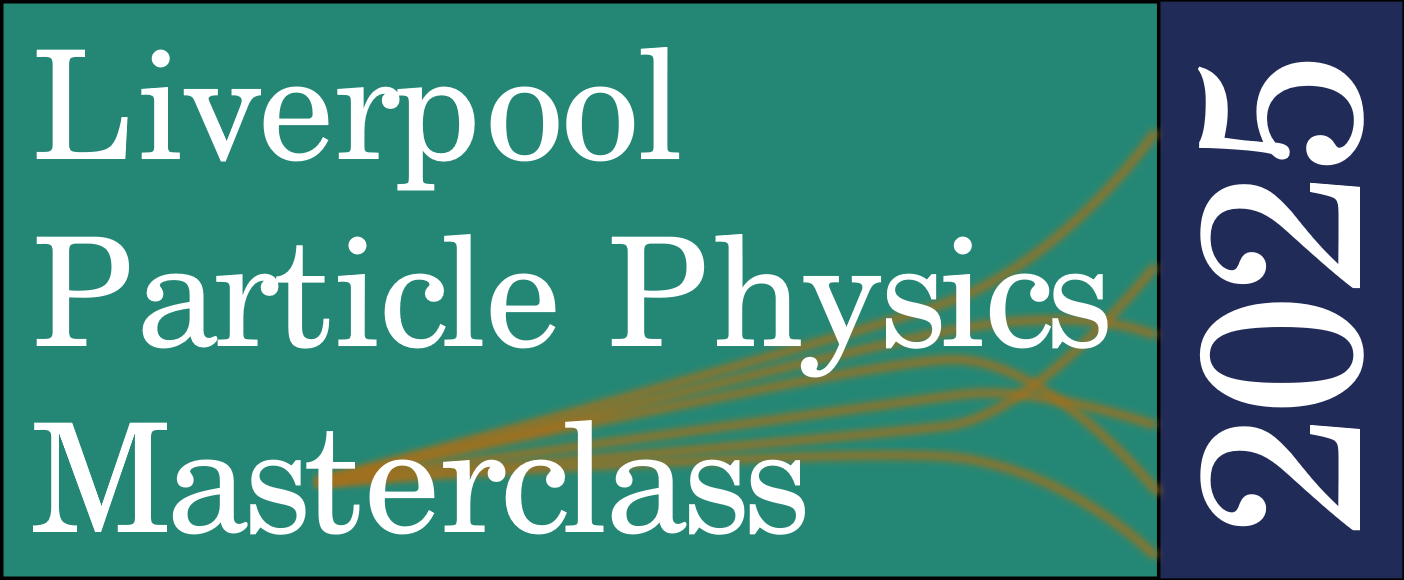 14
14
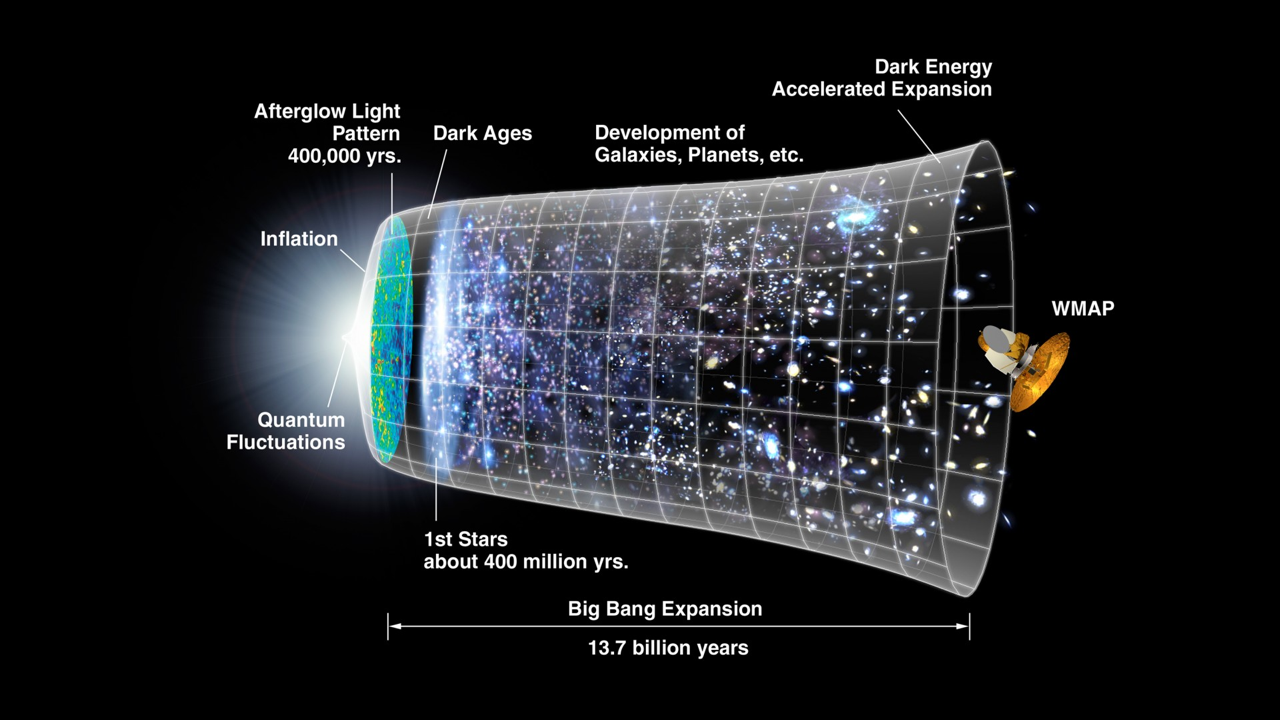 Why does antimatter matter?
Equal amount of matter and antimatter created
Today: almost no antimatter in the universe
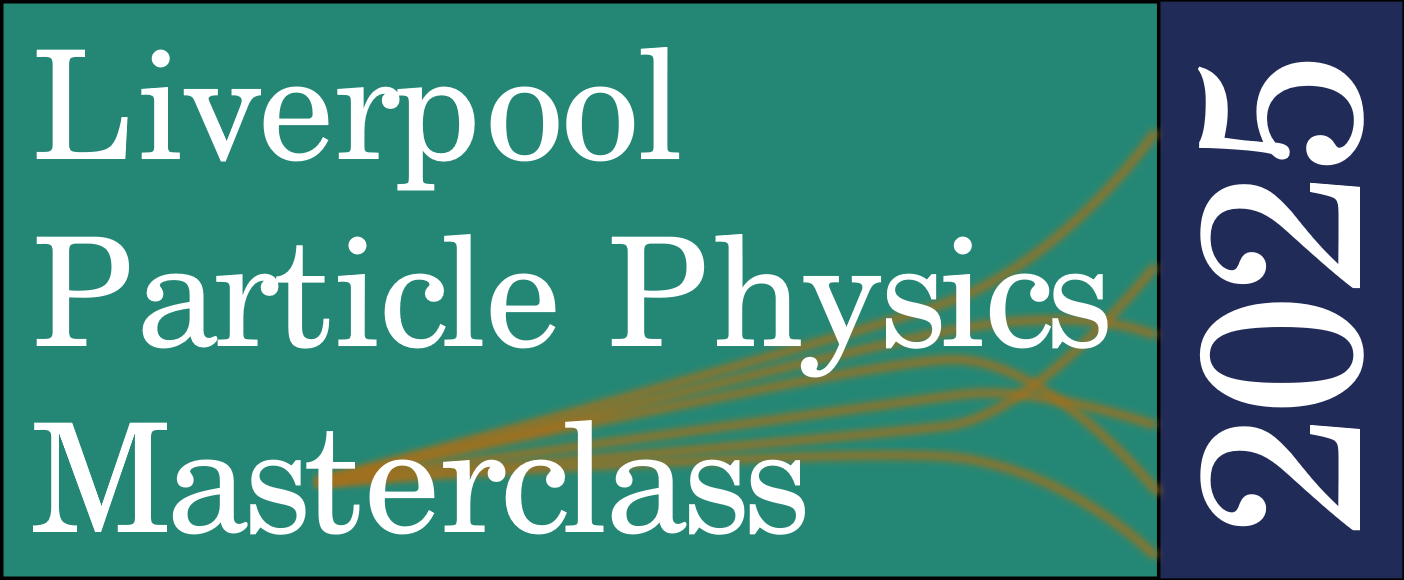 15
15
Why the D0 and not another particle?
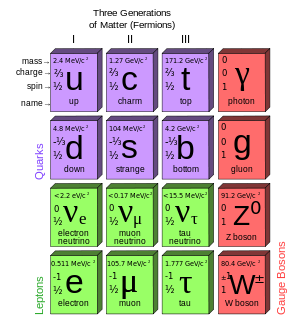 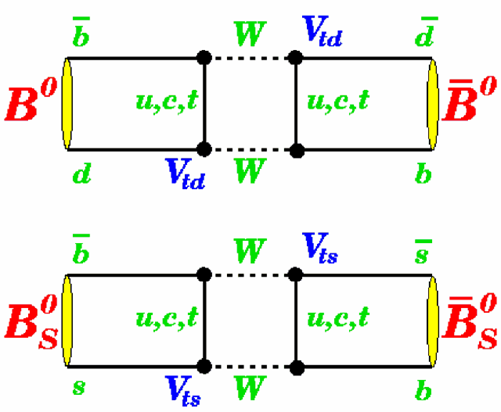 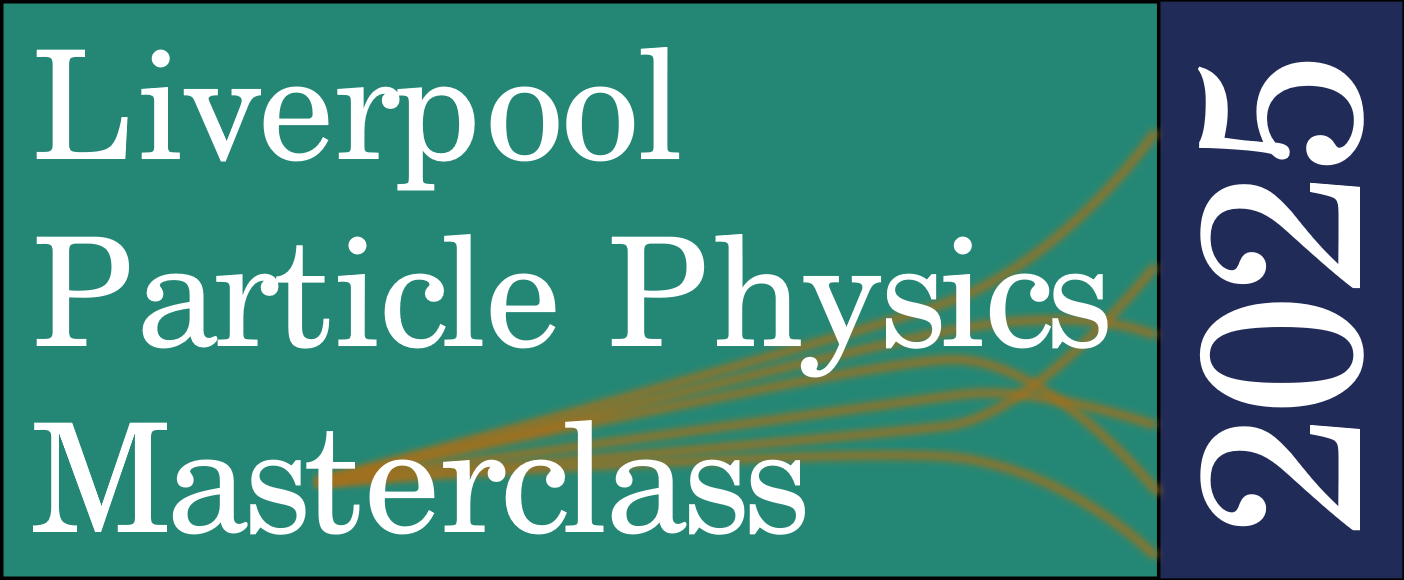 16
The object of the exercise
The purpose of this exercise is to

Give you a look at the data coming out of the LHC

Teach you about selecting particles in the LHC data

Teach you about fitting functions to the data in order to measure the signal properties

Teach you about uncertainties in measurements
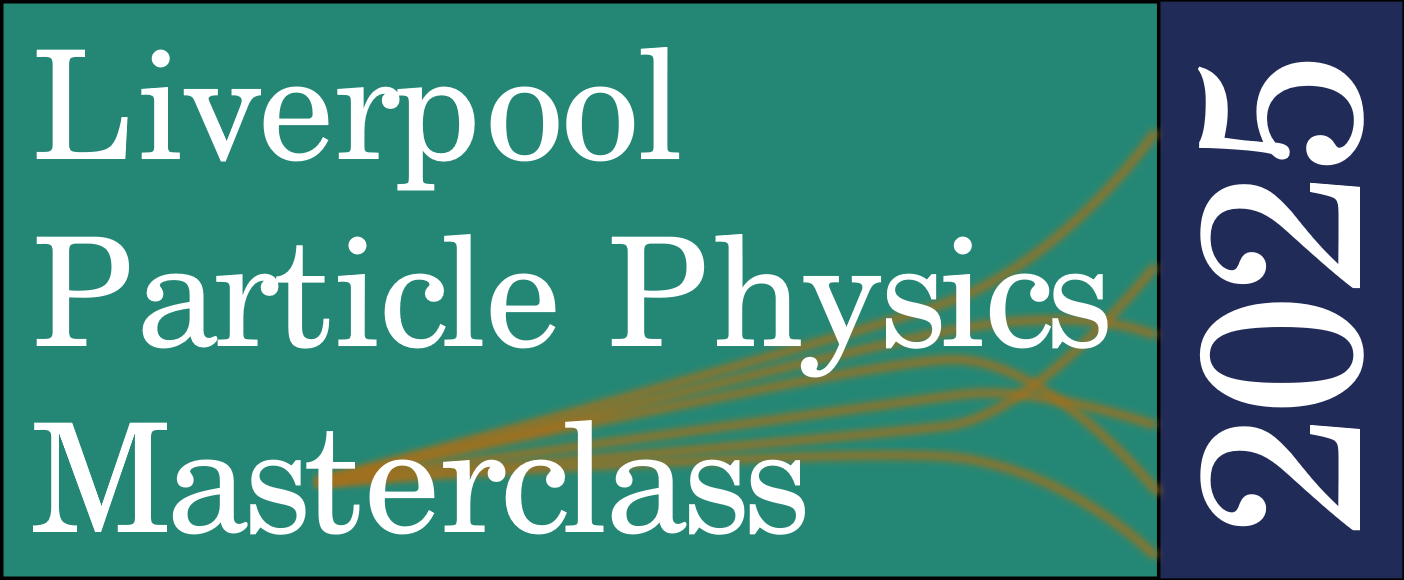 17
Data for exercise
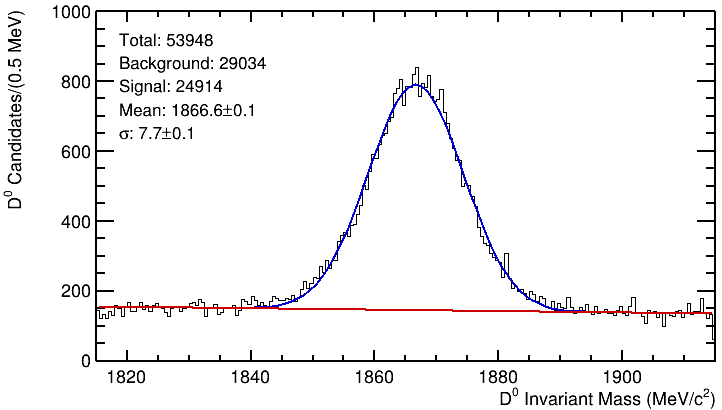 Use the D0→Kπ events from 2012 data taking, starting mass distribution above.
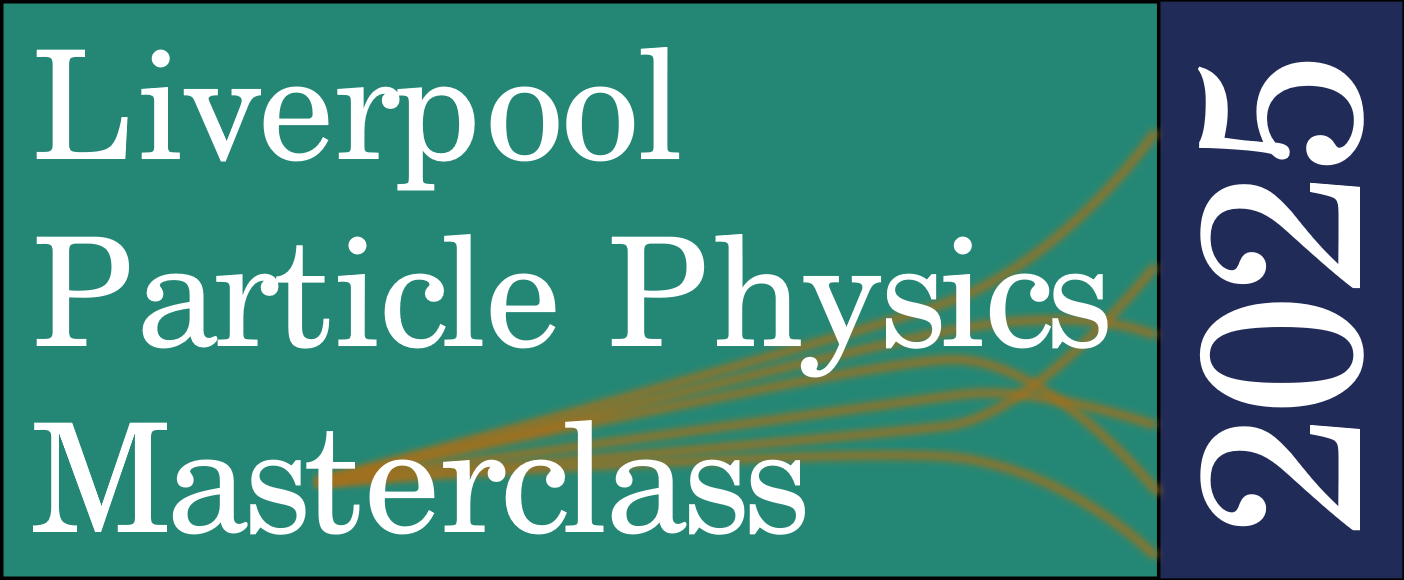 18
Sign in to the masterclass
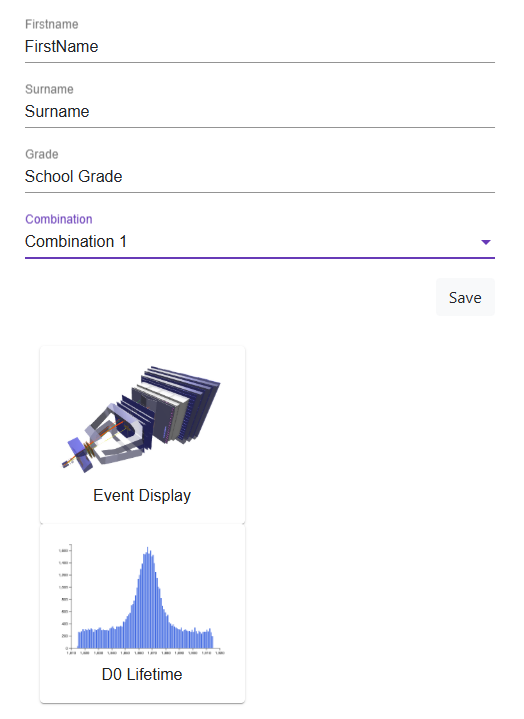 Put your details here
There are 32 sets of D0 to measure, you will each only do a couple of these
When the form is complete you can pick one of the options
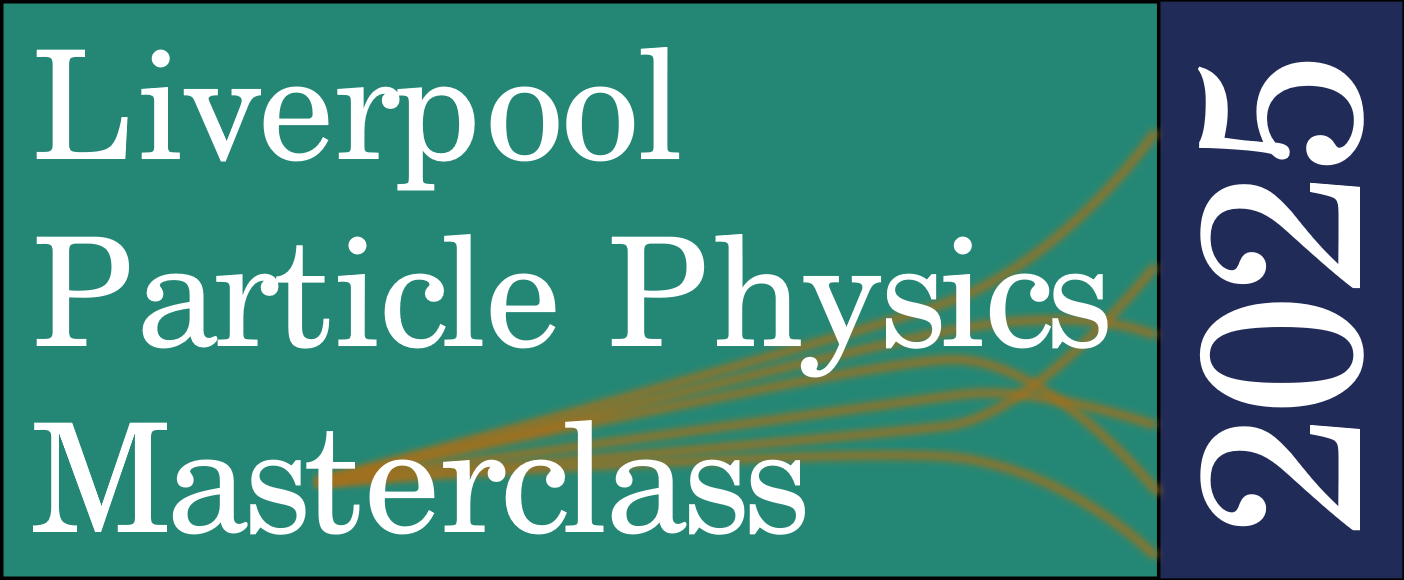 19
Event display
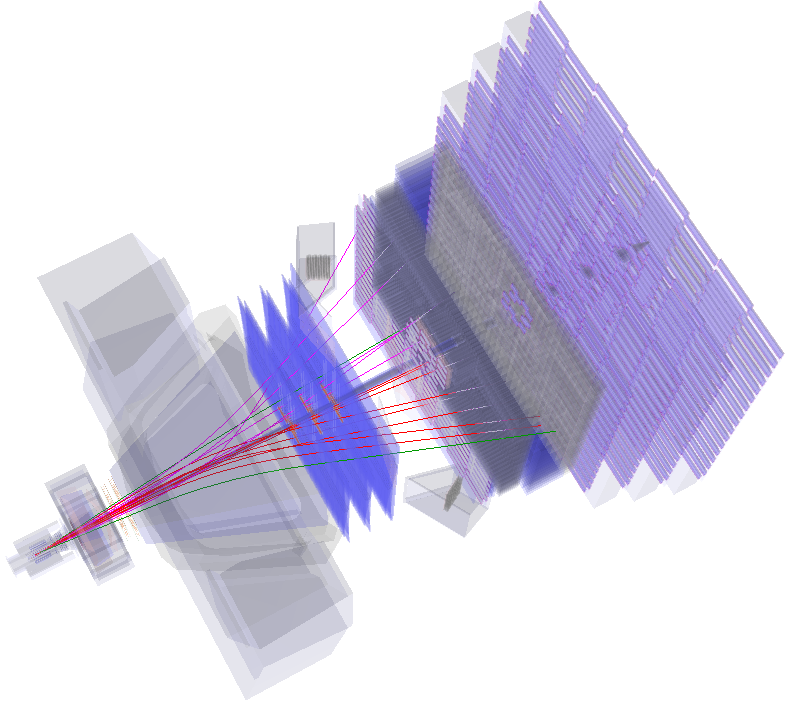 Because LHCb is a forward spectrometer with a dipole magnet, it is hard to do visual exercises looking at the full detector. We will zoom in around the interaction region for you to find displaced vertices.
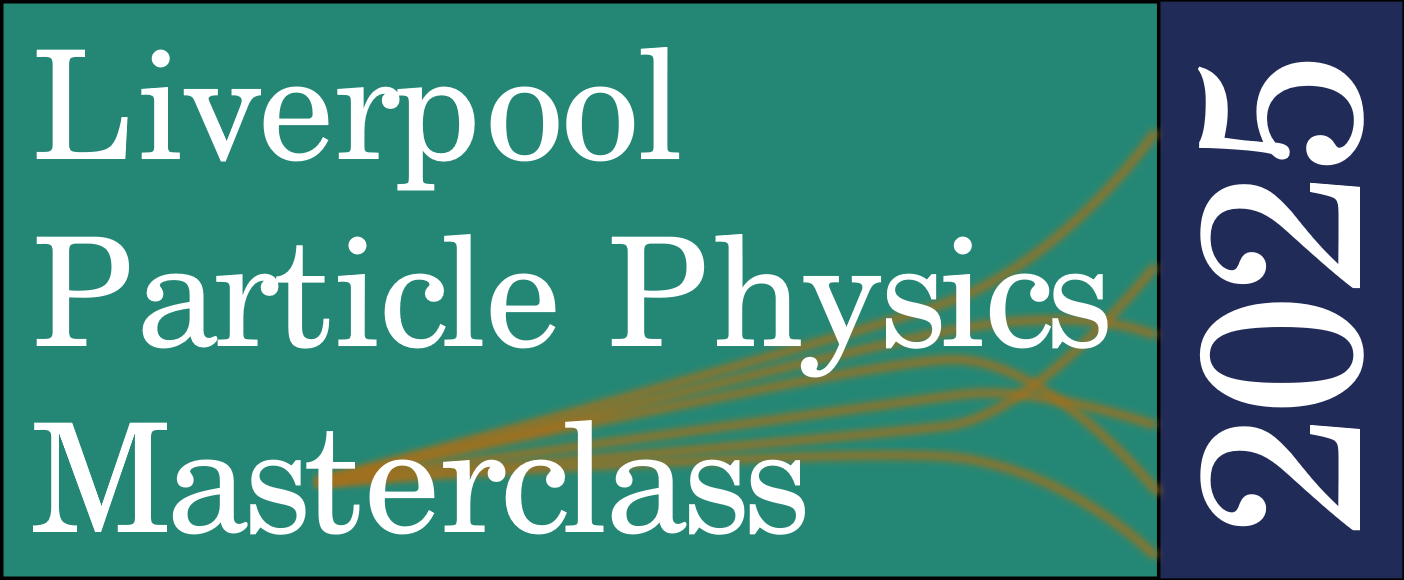 20
The visual analysis framework
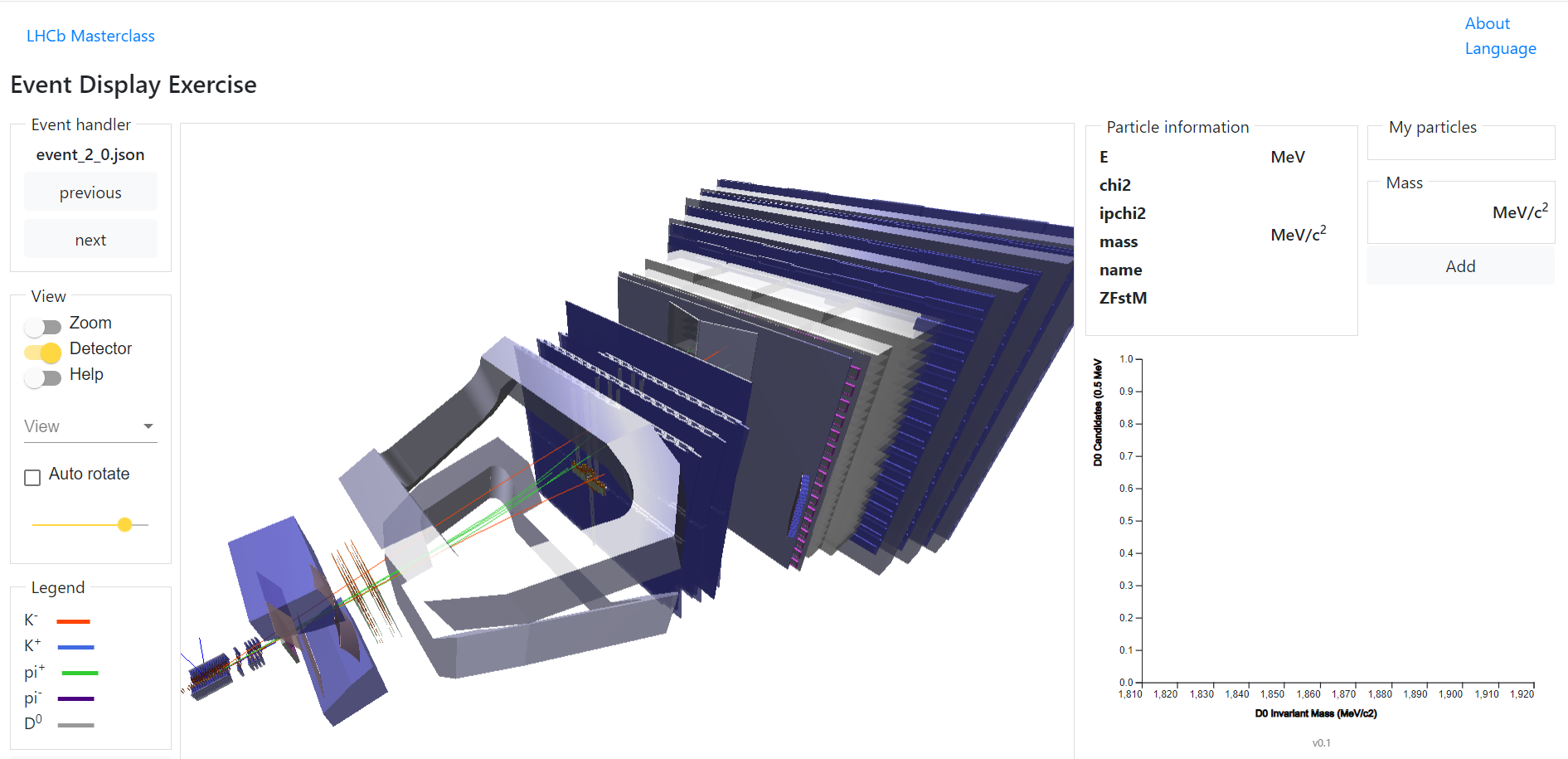 Use zoom option
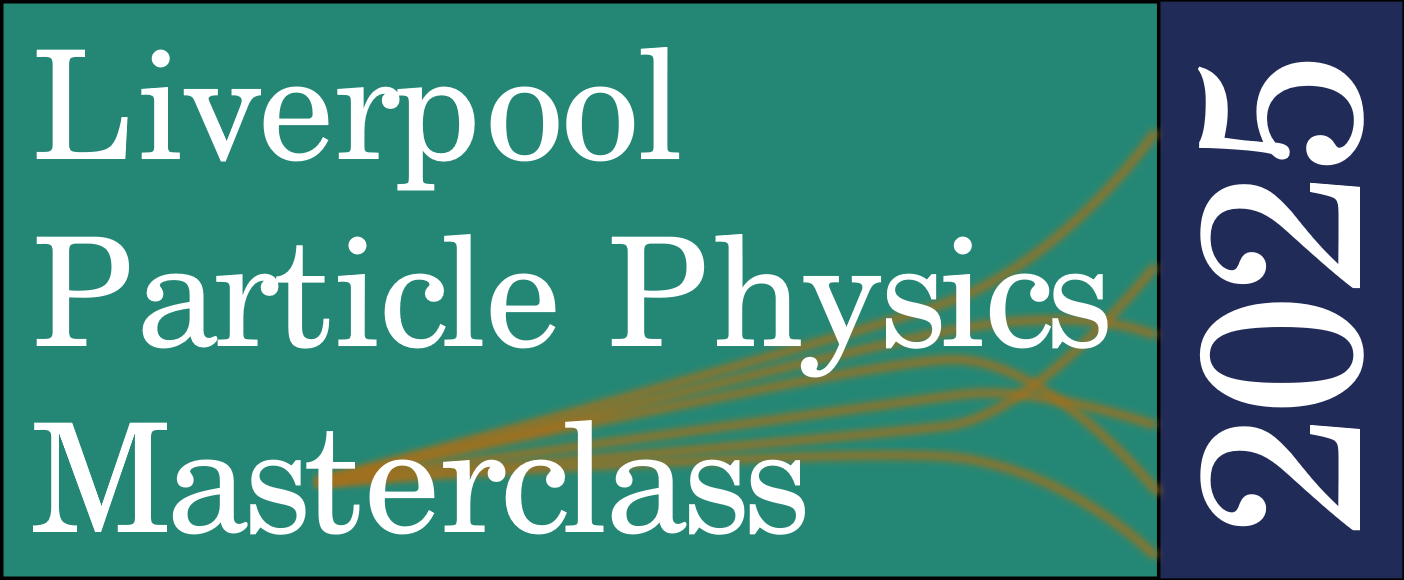 21
Pick a pion and kaon,starting not from the beam line
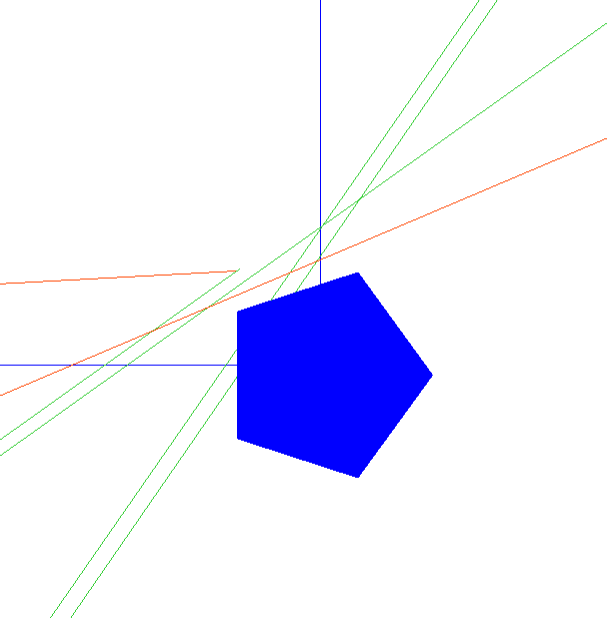 When selected, shown in “My particles”
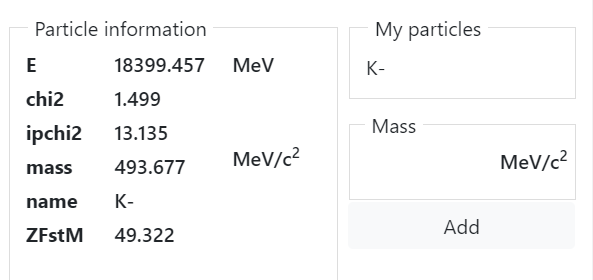 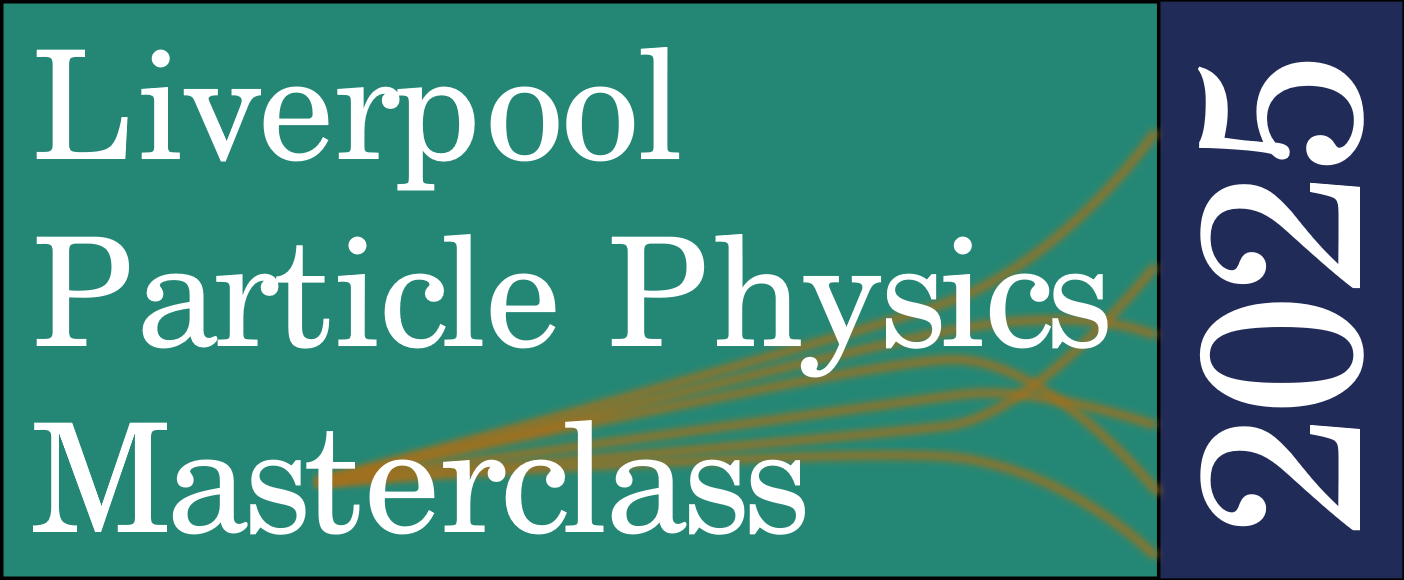 Kaon selected here, also click pion then “Add”
22
A “harder” event
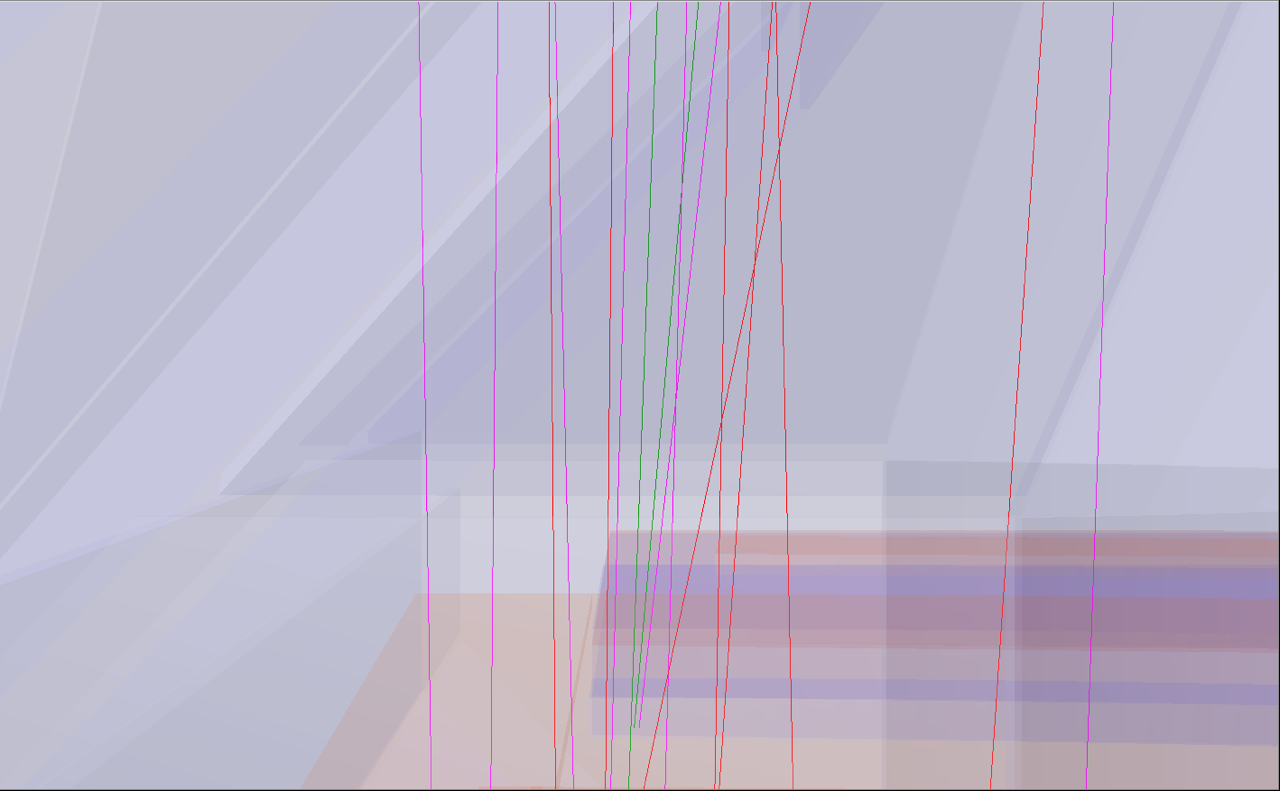 Note you can turn off the detector display and just show the tracks
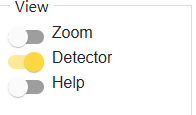 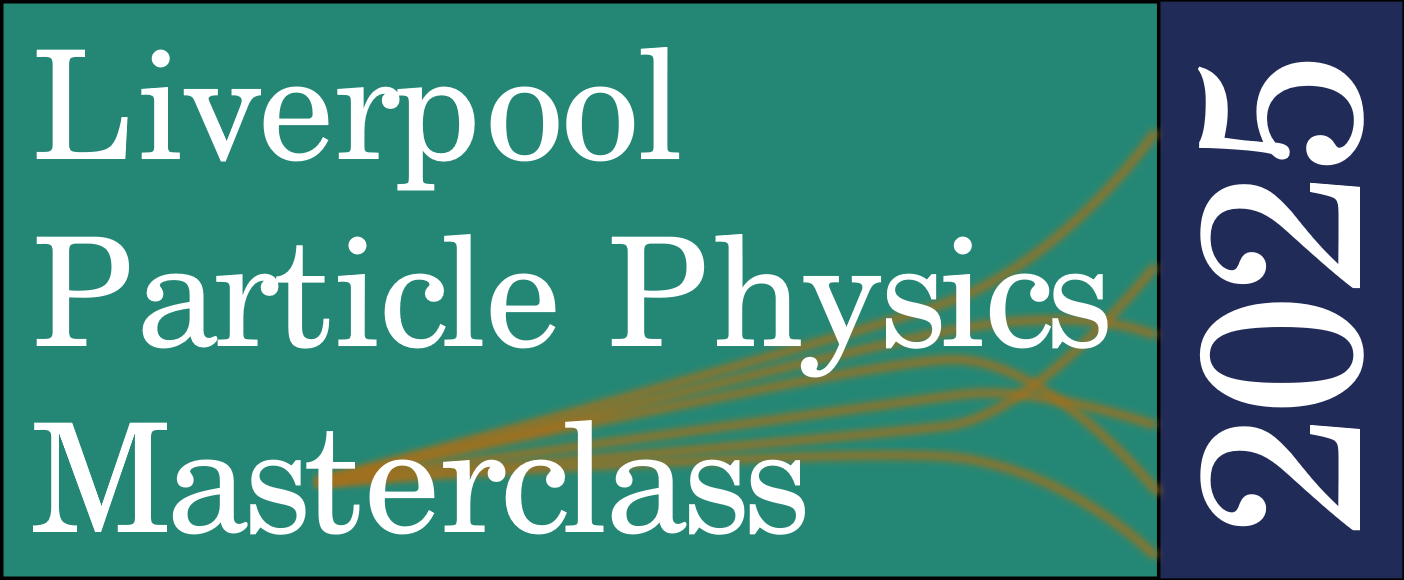 23
Sign in to the masterclass
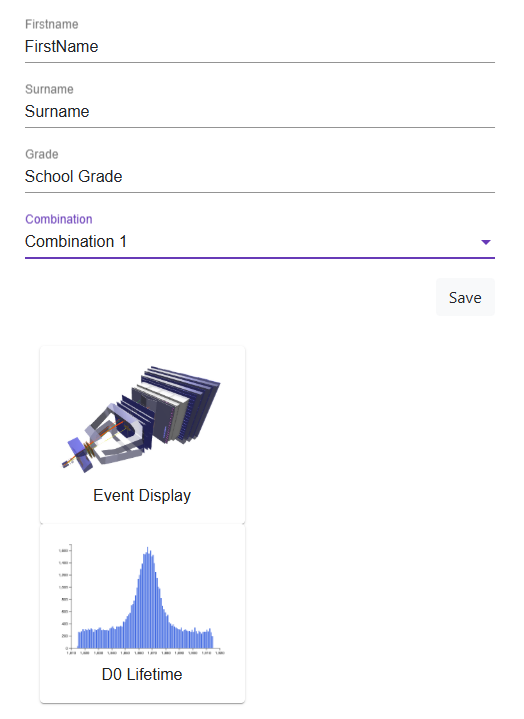 The second part is to choose the D0 lifetime fitting option
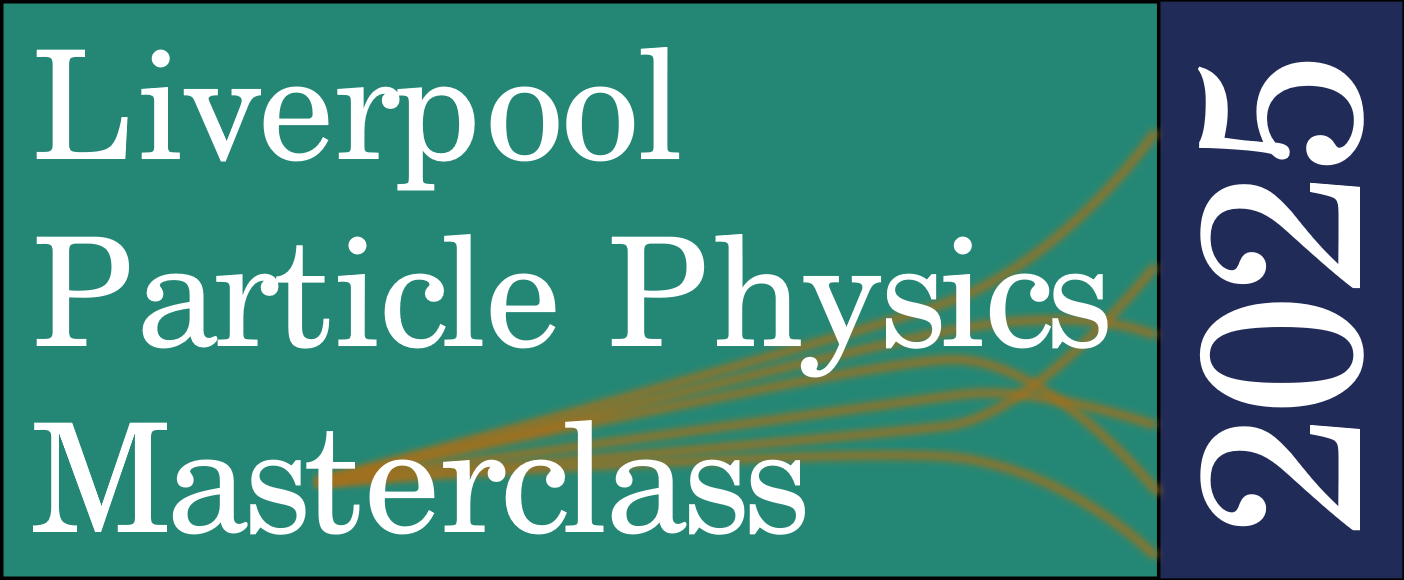 24
Fitting the lifetime
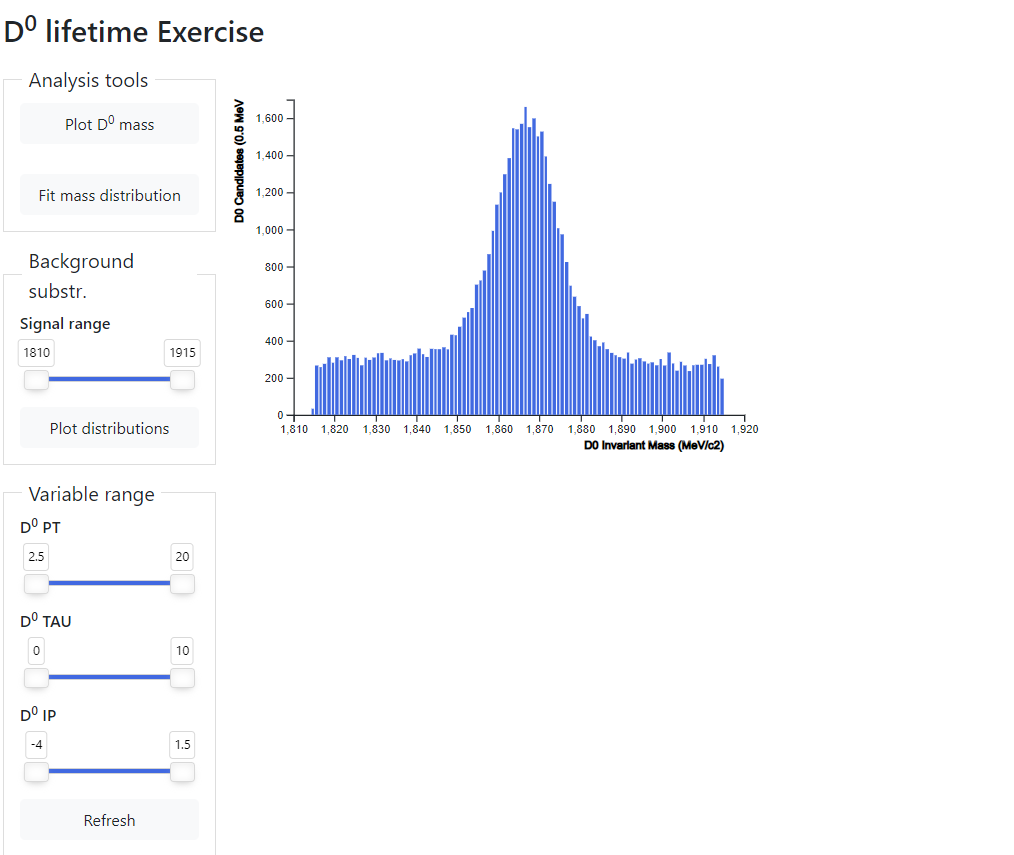 Once you finish looking for the events, you will get a bigger collection of data to use to measure the lifetime.
Select a range to fit then fit

Adjust selection to select true events (blue) verse background (red)
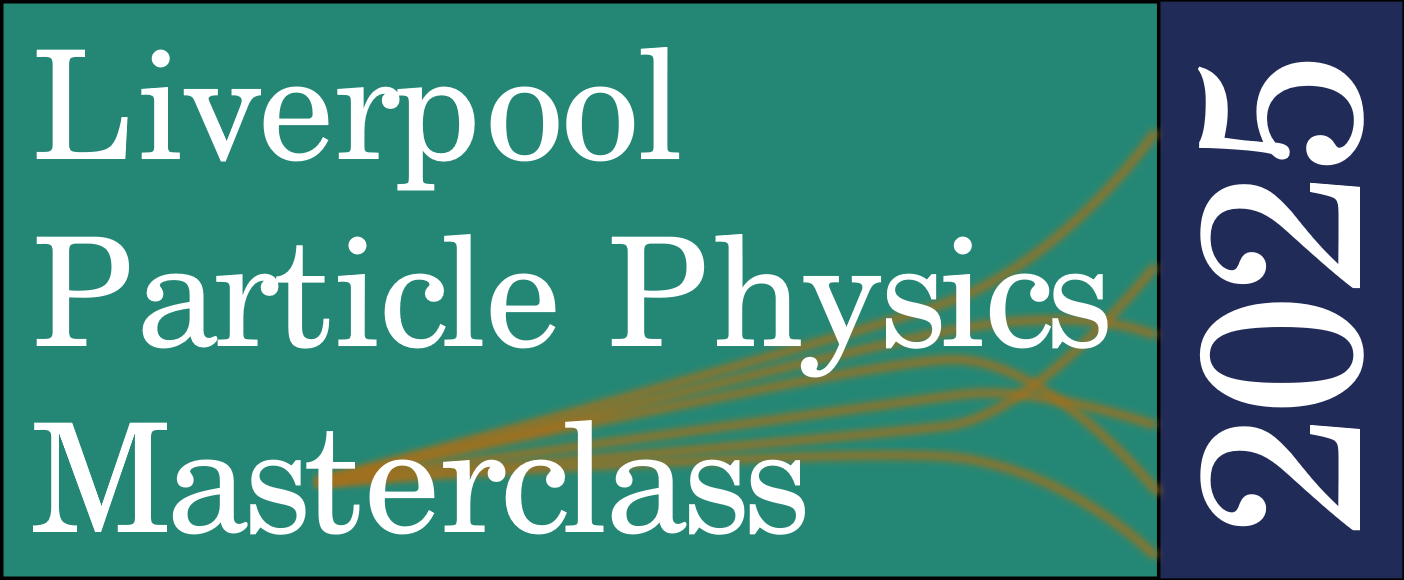 25
Plotting the distributions
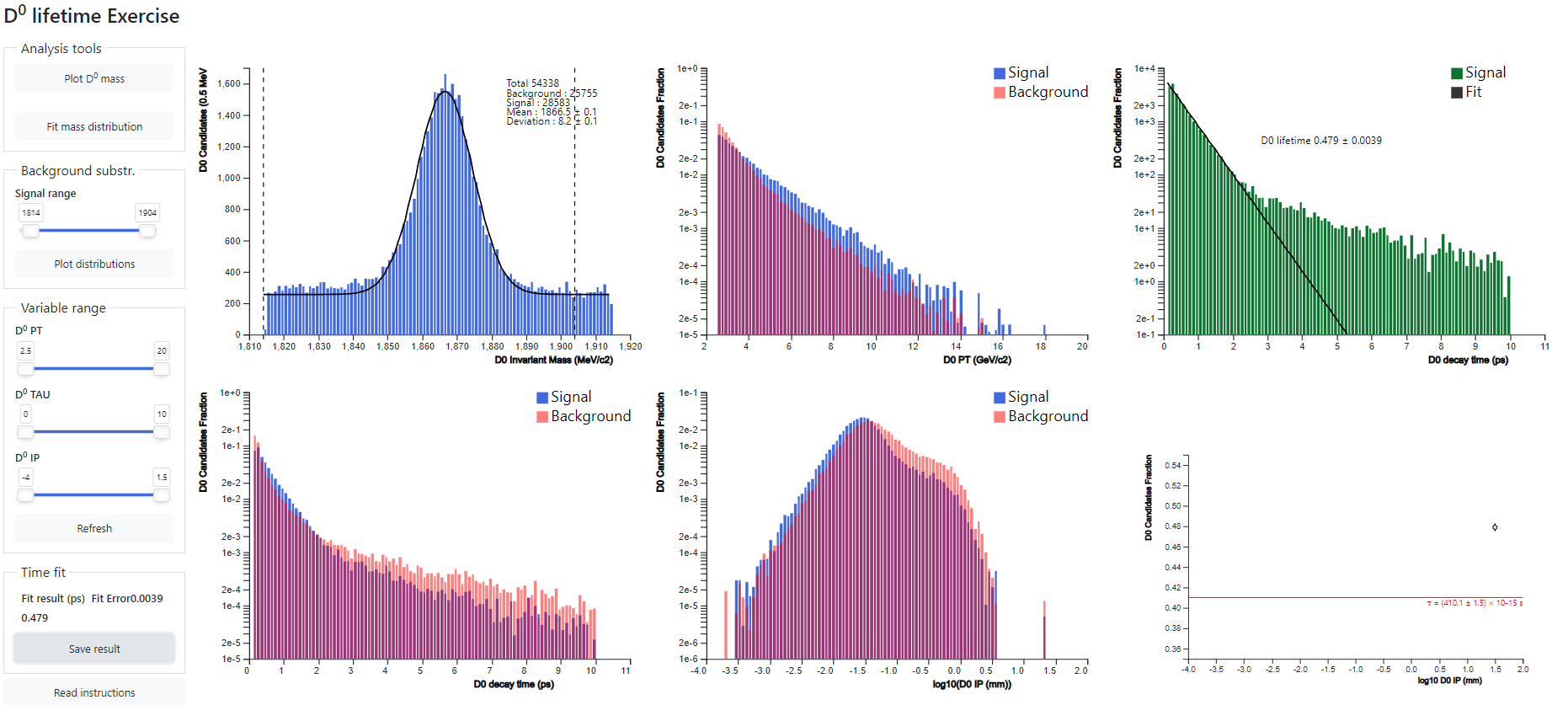 History of your value is here
Use save results button so see if you have improved with your changes
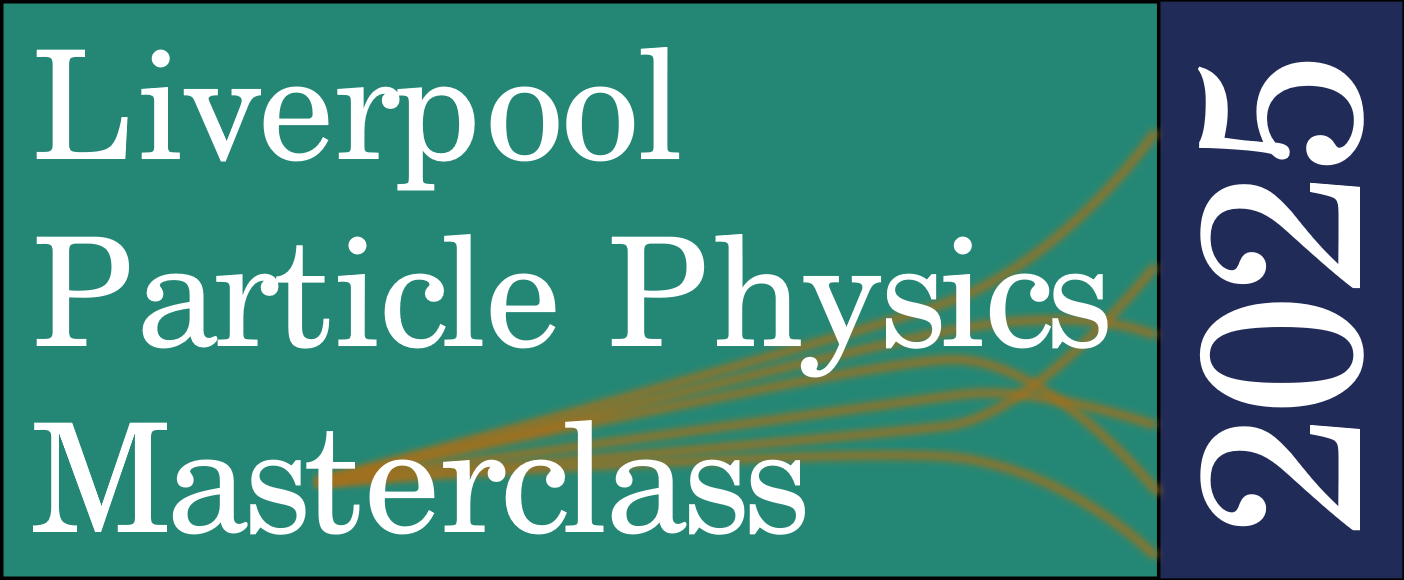 26